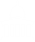 Methods for DummiesOverview and Introduction
Jolanda Malamud & Magda Dubois
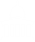 What is Methods for Dummies
Aim: provide a basic introduction to human brain imaging analysis methods (fMRI and M/EEG) 

Wednesdays 12.00-13.00 hrs on Zoom
Each talk: 
2-3 presenters 
Lasts about 45 minutes + 15 minutes for questions
Introduce the theory and be followed by a demonstration whenever appropriate.
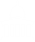 How to Prepare
Read the Presenter’s Guide
Prepare the slides with your partner
Meet with your expert
Remember your audience are not experts
Email us if you have any questions!
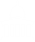 Where to find information
-> MfD website: http://www.fil.ion.ucl.ac.uk/mfd/
Previous years’ slides
Human Brain Function Textbook (online)
SPM course slides
Cambridge CBU homepage (Rik Henson’s slides)
Experts
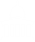 Final Points
Course only works if everyone participates
E-mail us in case of any changes
Rules for swaps: Ask your friends or on Teams
Some of the topics seem hard but please don’t worry 
“I have no idea what 90% of these words mean” (Anonymous, 2017)
Send us the slides so we can post them 
Enjoy!